Folkebibliotek som kunnskapsaktør
Håkon Nyhuus-seminaret, Oslo 28. november 2022
Helga Kristine Pettersen og Tanmayo Olsen
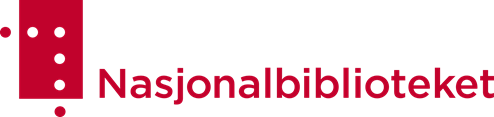 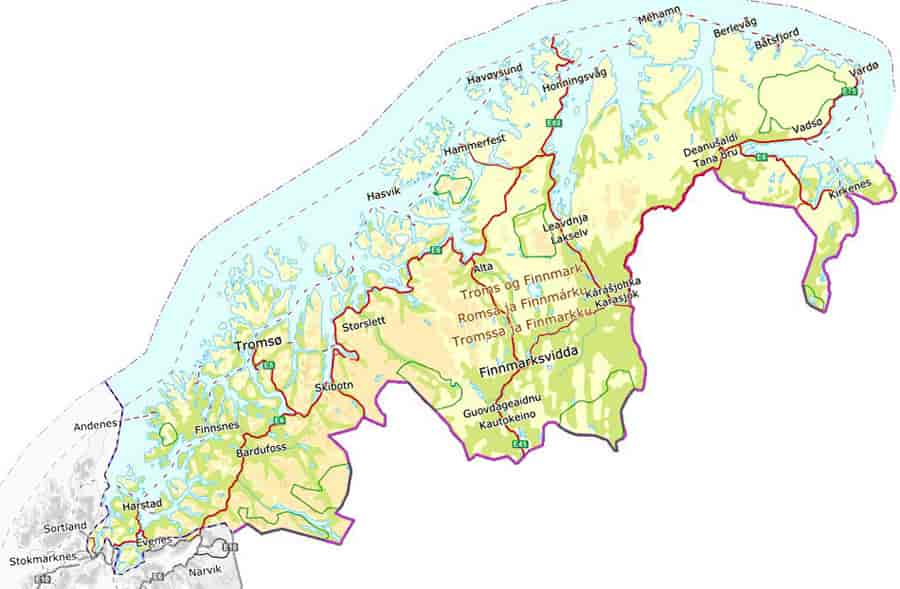 Mål
Utvikle folkebibliotekene som læringsarena og kunnskapsaktør tilpasset lokalsamfunnet slik at alle innbyggerne i fylket får tilgang til likeverdige tjenester.
Hvorfor:- Nordill 2014- St.meld 23 (2008-09) «Bibliotek – kunnskapsallmenning, møtested og kulturarena»- Nasjonal bibliotekstrategi 2015-18 «Statens oppgaver og ansvar for utvikling av folkebibliotekene»- Henvendelser til fylkesbibliotekets fjernlånsavdeling
- Forankret i regional bibliotekplan for Troms 2017-28
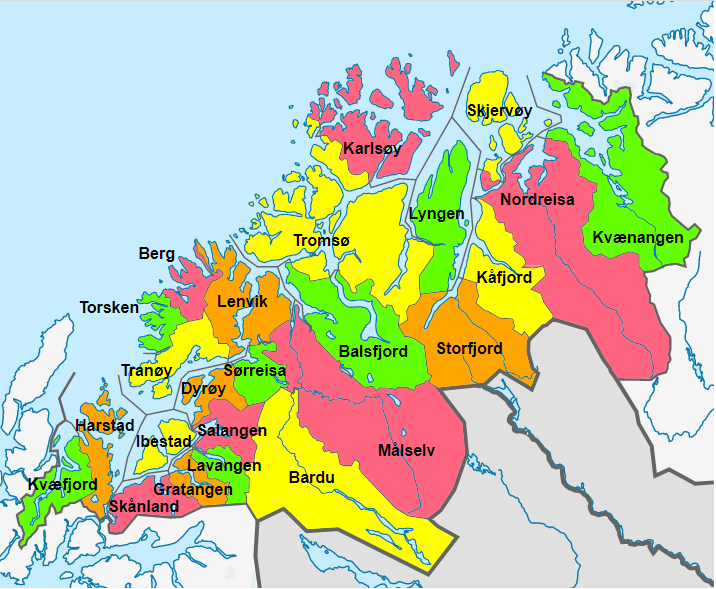 Troms 2018:24 kommuner167 202 innbyggere24 869 km26,7 innbyggerepr km2Bilde: By Jay1279 - Adaptation of File:Norway_Troms_location_map.svg by user:NordNordWest, CC BY-SA 3.0 de, https://commons.wikimedia.org/w/index.php?curid=72299377
Rammer: - 3-årig prosjekt- Midler fra Nasjonalbiblioteket og Troms fylkeskommune
- Regionale utviklingsmidler
- Utviklet og gjennomført i samarbeid med Norges arktiske universitet og kommunene
- Inspirasjon fra prosjektet ‘Morgendagens veileder’
Hva ville vi oppnå:- Felles organisering av fagbibliotektjenesten i folkebibliotekene- Kompetanseheving
- Samlingsutvikling
Hva gjorde vi:- Kurs med kursholdere fra UB/UiT- Digitale verksted- Faglige seminar med eksterne forelesere- Formidling- Undersøkelse av næringslivets behov for bibliotektjenester
- Faglig fellesskap og kollegieveiledning
- Utviklet samhandling mellom fag- og folkebibliotekene
- Forsøk på å omorganisere bibliotektjenesten
Hva har vi oppnådd:- Styrket samarbeid med UB- Synliggjort behovet for kontinuerlig kompetanseheving- Synliggjort behovet for omorganisering - Faglig fellesskap- Nettverksbygging- Pilotbibliotek- Ressursbank- Økt kompetanse
Hva har vi ikke oppnådd:- Prosjekt Bibliotektjenester til næringslivet- Rutiner for samhandling mellom fag- og folkebibliotek- Synliggjøring av bibliotektjenestene- Samlingsutvikling- Flere verksteder - Omorganisering av bibliotektjenesten
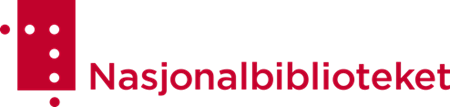 Folkebibliotek som kunnskapsaktør 2.0
«Folkebibliotekene skal ha til oppgave å fremme opplysning, utdanning og annen kulturell virksomhet, gjennom aktiv formidling og ved å stille bøker og andre medier gratis til disposisjon for alle som bor i landet»
Hjerte av folkebiblioteket
Team og arbeidsgruppe
•Teamet: Tanmayo Olsen, Mona Fonnes og Helga Pettersen fra fylkesbiblioteket
• Arbeidsgruppen: 
• Mariann Løkse fra Universitetsbiblioteket
• Tor Holmstad fra Harstad folkebibliotek
• Stine Fjeldsøe fra Tromsø folkebibliotek
• Nanna Jensen fra Hammerfest folkebibliotek
• Ramona Isabell Wallin fra Hasvik folkebibliotek
Bevissthet om rolle -  Fremme opplysning, forskning og kunnskap
Kompetansehevende tiltak for å fylle bibliotekrollen
4 hovedområder 



Finne - Forstå - Formidle
Formidlingskompetanse
Samlingsutvikling
Å være en kunnskapsaktør?
Tilby aktuell litteratur
Referansearbeid og fjernlån
Kunnskapskilder
Livslang læring
Oppdatere egen kompetanse
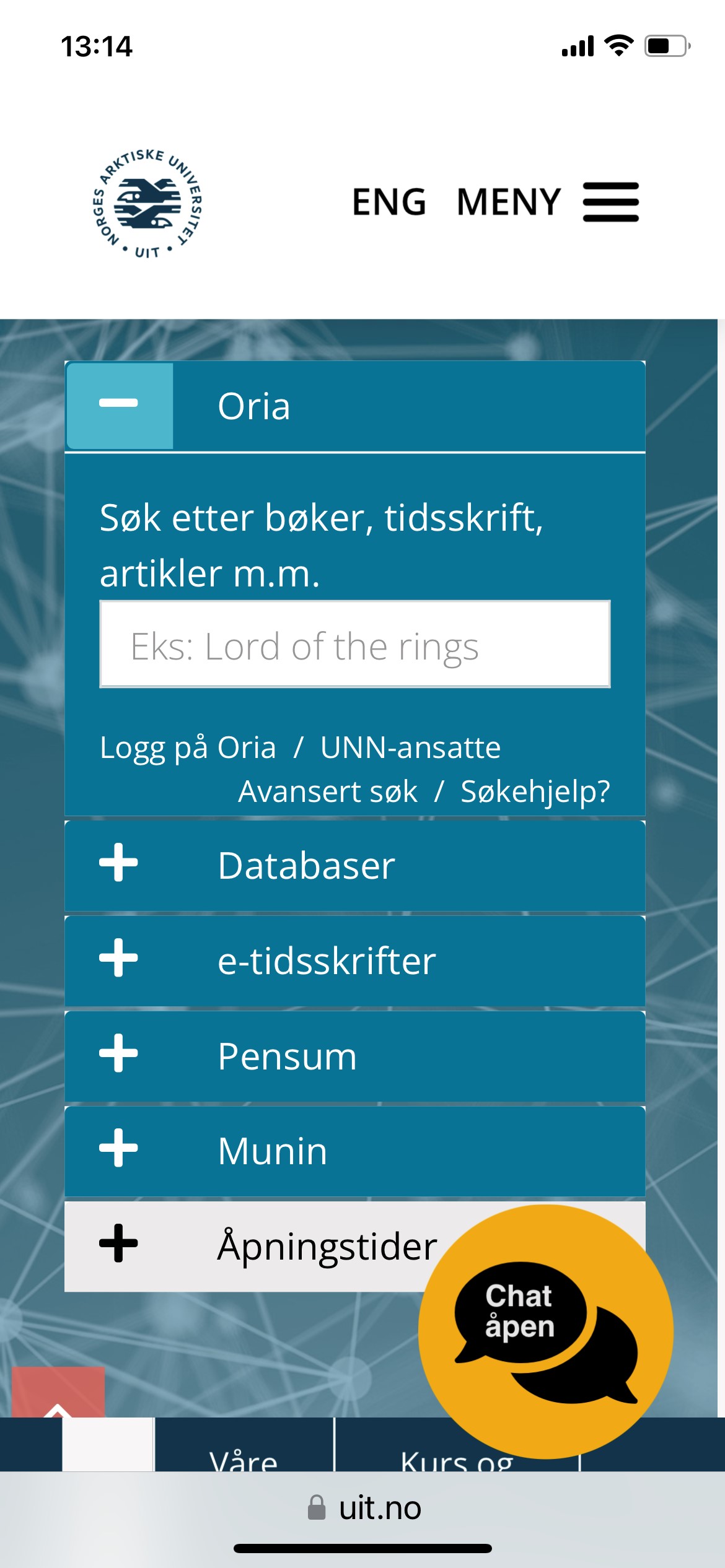 Universitetsbiblioteket  Universitet i Tromsø - Norges arktiske universitet 
Samarbeidspartner i prosjektet
Kunnskapsdeling og kunnskapsoverføring
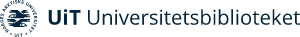 Prosjekt Studenttjenester i folkebibliotek
Senja bibliotek
Vårt mål er å gi bibliotekansatte kompetanse som er knyttet til studentens behov.
Hva har vi funnet ut?
• Arbeidsgruppen ønsket markedsføring av folkebibliotekets tjenester

• Et arbeid som trenger kontinuitet 

• Involvering 

• Kompetanseheving gir trygghet
Finne - Forstå - Formidle
Formidlingskompetanse i folkebibliotek (FIF) og kunnskapsformidling
Nasjonalt
Kun 37 % av bibliotekansatte opplever trygghet i sin rolle som kunnskapsformidlere. 
Kun 39 % av bibliotekansatte oppgir at de kjenner trygghet i å veilede brukerne i søk etter de riktige kildene
Hele 70% har behov for kompetanseheving i forhold til digitale ressurser og databaser
Hva jobber vi videre med i Troms og Finnmark:- Opprette et fagforum i samarbeid med UB- Rutiner for samhandling mellom fag- og folkebibliotek- Regional bibliotekplan for Troms 2017-28- Regional bibliotekplan for Finnmark- FIF – Formidlingskompetanse i folkebibliotek
- Studenttjenester i folkebibliotek
Troms og Finnmark fylkesbibliotek
Tanmayo Olsen: tanmayo.olsen@tffk.no   
Helga Kristine Pettersen: helga.pettersen@tffk.no 

Takk for oppmerksomheten!